Fig. 1 Number of published articles on biomarkers in Barrett’s esophagus from 1980 to 2011.
Dis Esophagus, Volume 26, Issue 6, 1 August 2013, Pages 574–581, https://doi.org/10.1111/dote.12015
The content of this slide may be subject to copyright: please see the slide notes for details.
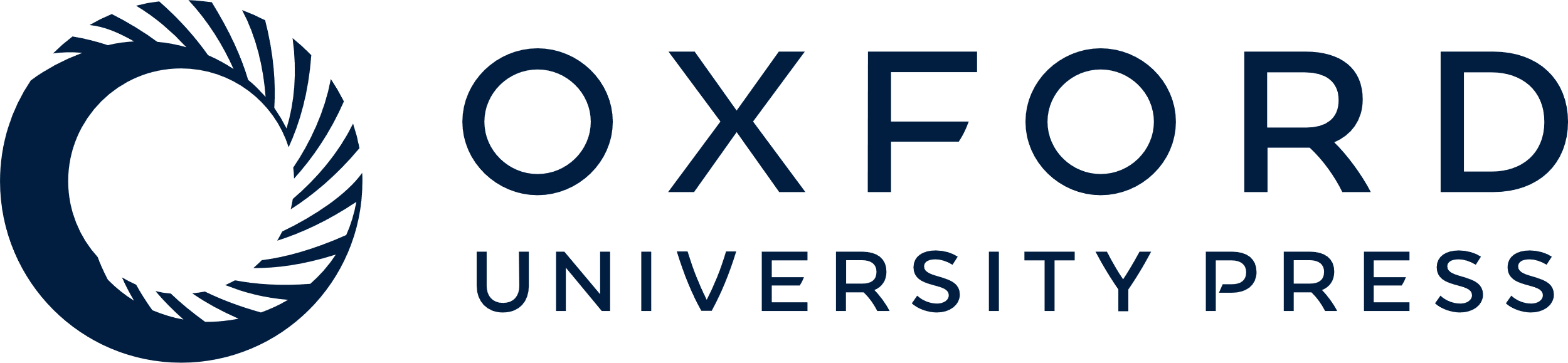 [Speaker Notes: Fig. 1 Number of published articles on biomarkers in Barrett’s esophagus from 1980 to 2011.


Unless provided in the caption above, the following copyright applies to the content of this slide: © 2013 Wiley Periodicals, Inc. and the International Society for Diseases of the Esophagus]